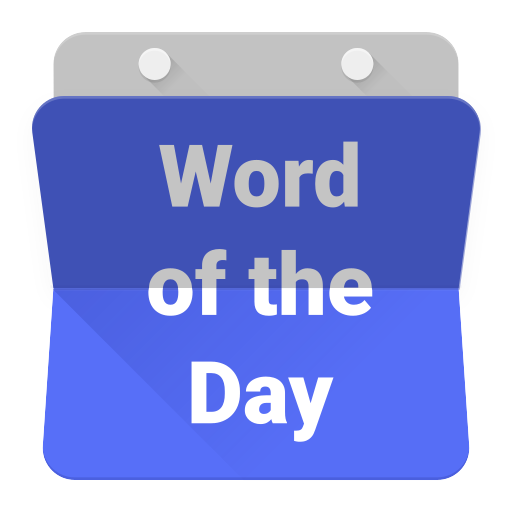 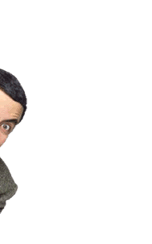 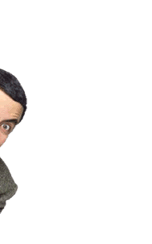 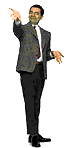 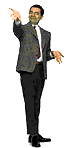 kacang
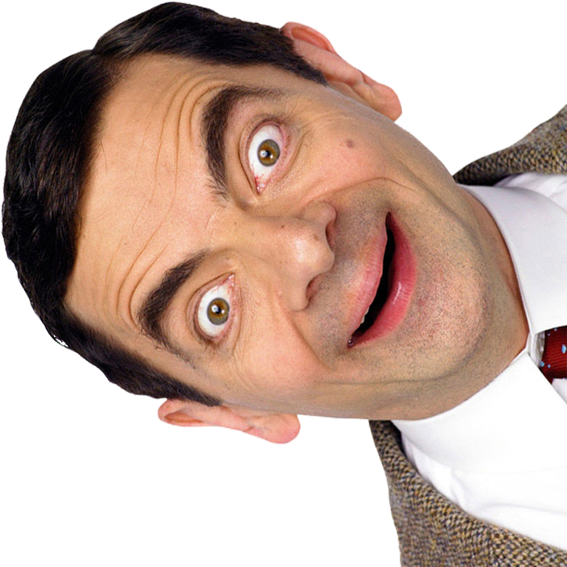 kacang
I’ll bet you’re thinking that “kacang”, pronounced  “car-chung”, means “bean” in Indonesian, right?
For once you are
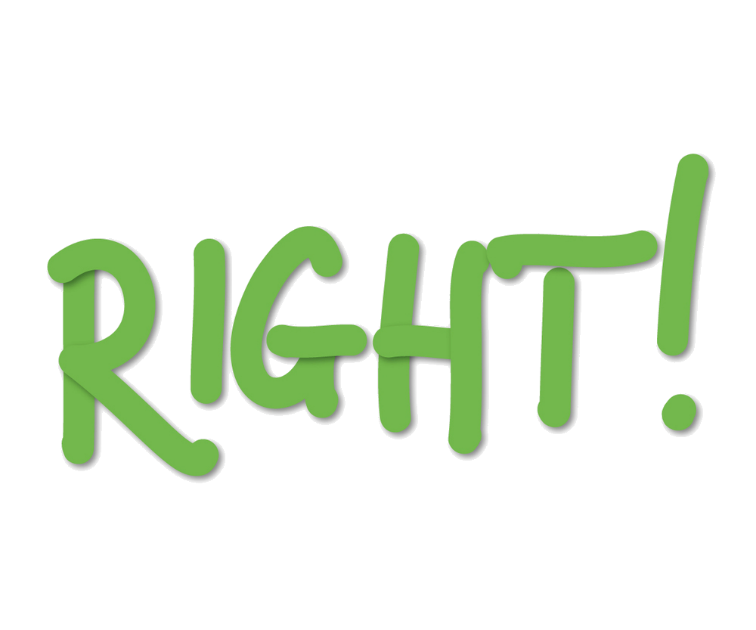 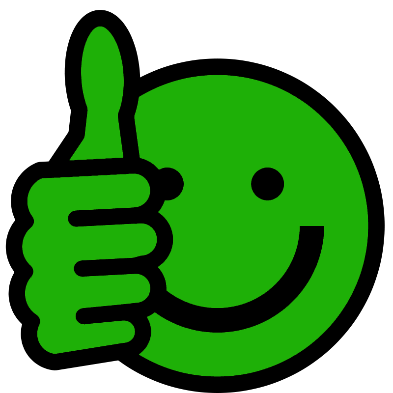 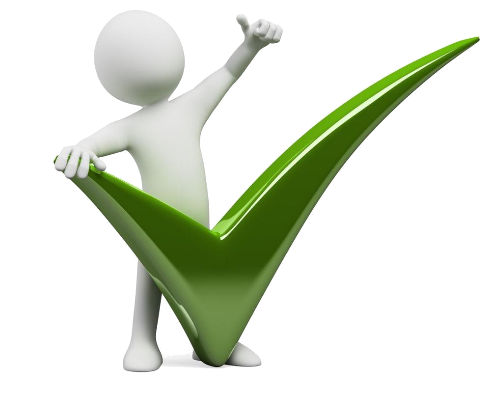 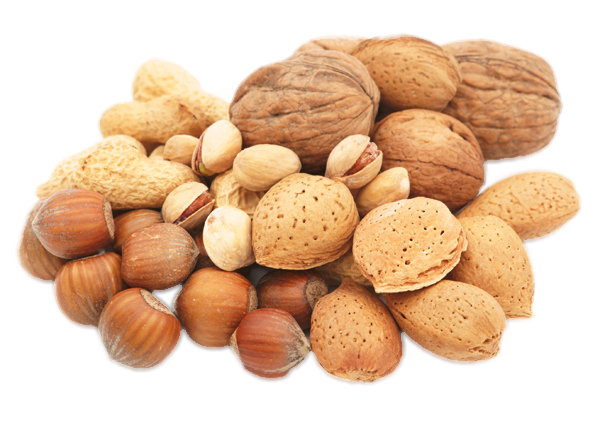 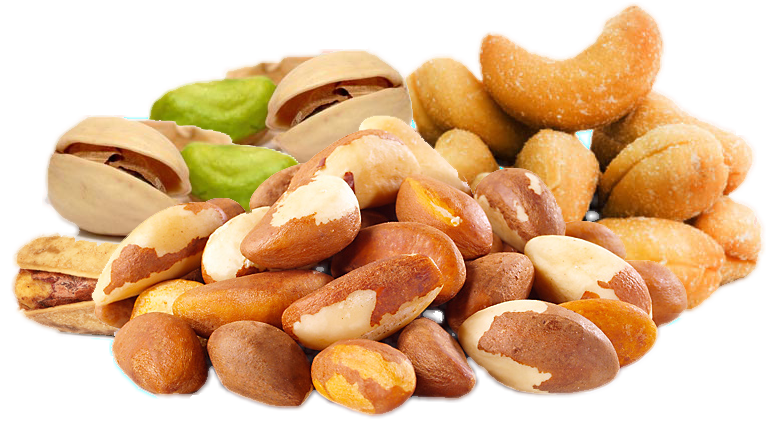 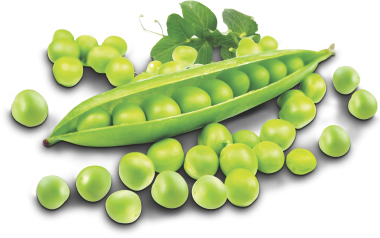 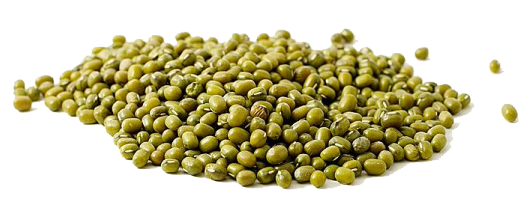 kacang
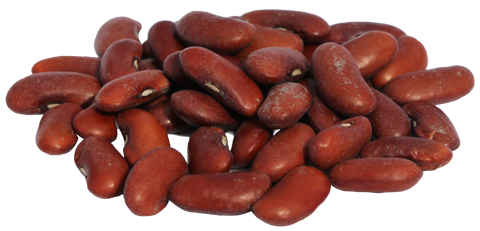 In fact, “kacang” is the generic word for all kinds of nuts and beans. To specify the particular type of nut or bean, you simply add its name after the word “kacang”.
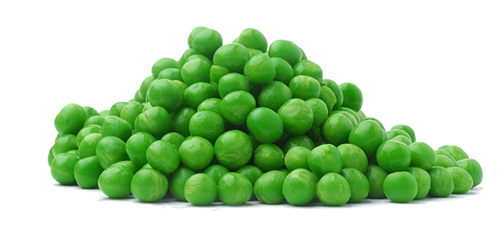 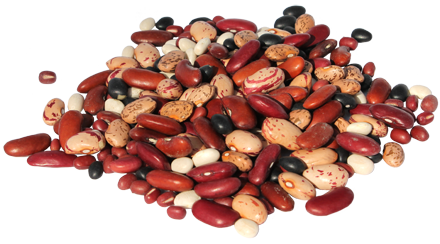 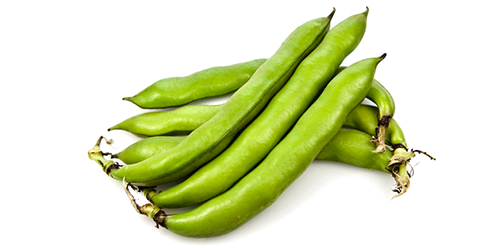 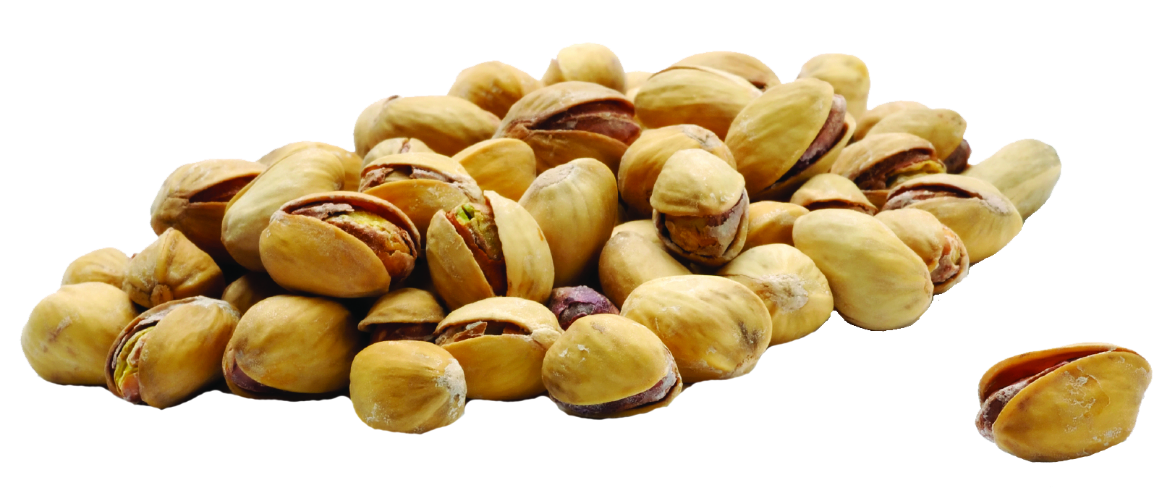 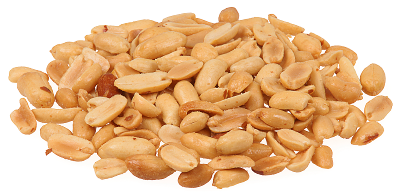 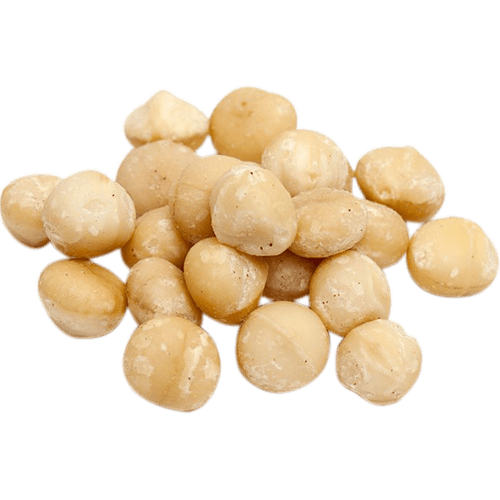 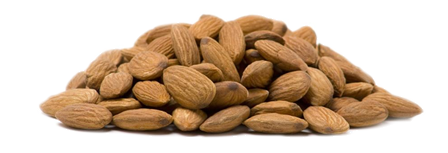 kacang
I don’t know about you, but “I’ve bean there, done that!”
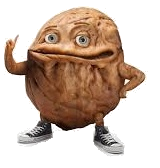 Creating the WOTD has made him into a real nutcase!!!
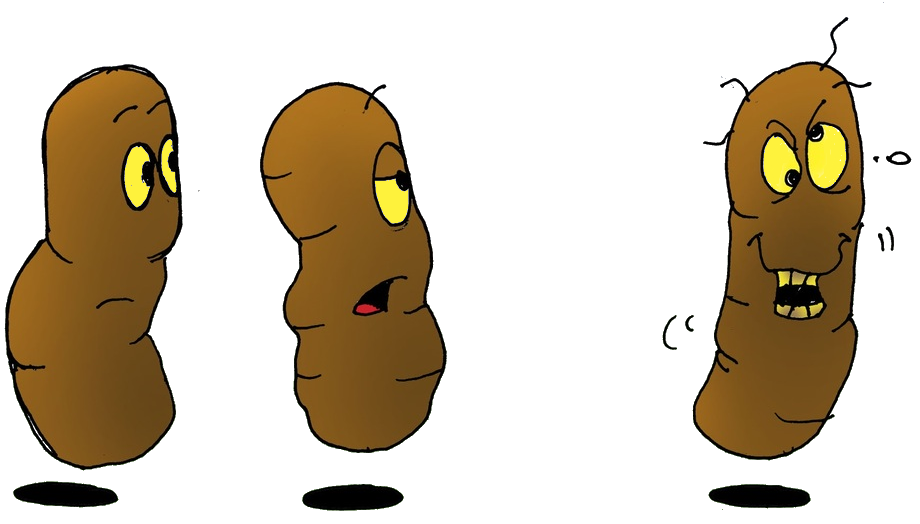 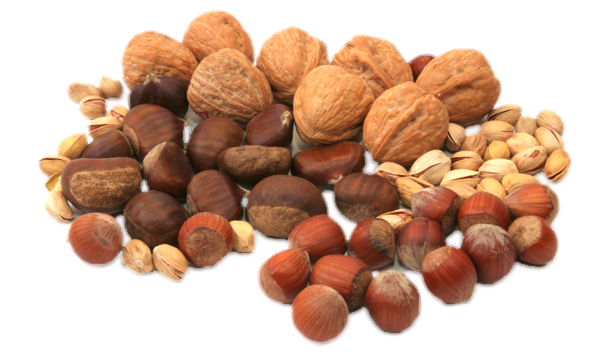 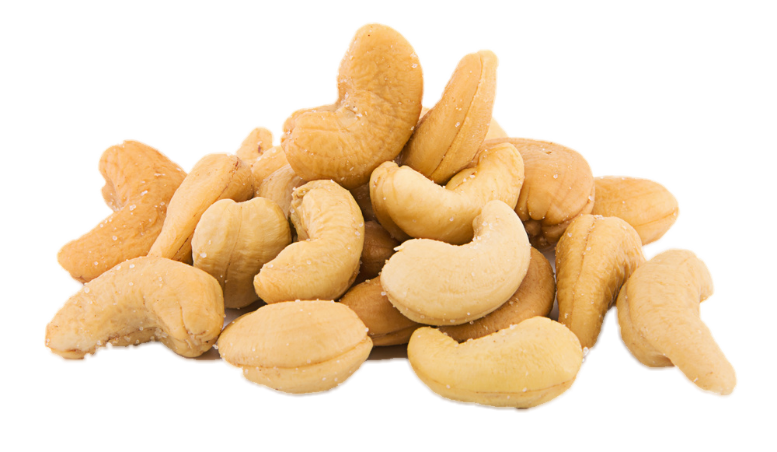